EFFECTIVE, CO-ORDINATION AND ALIGNMENT OF NATIONAL & PROVINCIAL SPHERES OF GOVERNMENT IN THE DELIVERY OF HEALTH SERVICES  STANDING COMMITTEE ON APPROPRIATIONS & PORTFOLIO COMMITTEE ON HEALTH22 MARCH 2017
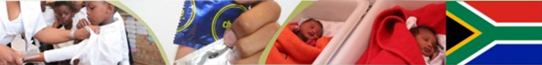 1
PRESENTATION OUTLINE
Feedback on alignment between the national budget processes and the provincial processes

Alignment in health information systems and other ICT systems for effective coordination in the health sector

Devolution of procurement, human resources and financial management to designated levels for service delivery efficiencies and better performance 

Effective management of personnel expenditure 

Alignment of national and provincial health infrastructure priorities and improving infrastructure budget expenditure

Other matters
2
ALIGNMENT BETWEEN THE NATIONAL BUDGET 
PROCESSES & THE PROVINCIAL PROCESSES (1)
The department aligns its budget processes with those of the National and Provincial Treasury
This alignment is mainly coordinated by the Provincial Treasury through a budget process schedule and the department participates in the process same as all provincial departments
Compliance with the budget process deadline dates remains a challenge due to the highly decentralized nature of the EC DOH with over 1 000 cost centers that require consolidation
The misalignment between the benchmark allocations for Goods and Services and service delivery needs of the individual cost centers is a cause for concern
This results in a need for early budget shifts & virements in order to settle accruals & general procurement etc.
Underfunding of health services is a constraint on the provision of quality health care services
The correct accounting treatment for medico legal settlement payouts remains unresolved
3
ALIGNMENT IN HEALTH INFORMATION SYSTEMS & OTHER ICT SYSTEMS FOR EFFECTIVE COORDINATION IN THE HEALTH SECTOR
Health information systems for the department are administered through SITA and the National Department of Health 
EC DOH is an active participant in the piloting of Electronic Primary Health Care program in hospitals
There is also collaboration between the department, the NDOH & CSIR on the development on the architecture for an electronic hospital health record system, electronic patient records, health patient registration system and patient billing systems; and these will be rolled out within the province: 
EC DOH, working together with OTP is facilitating broadband connectivity across province in preparation for these initiatives 
The department uses the transversal systems (Bas, Persal, Logis) as well as the Medsas system for pharmaceutical management & Delta 9 for revenue management
Both Medsas & Delta 9 interface with the transversal accounting system (Bas)
4
DEVOLUTION OF PROCUREMENT, HR & FINANCIAL MANAGEMENT IN EC DOH
The department has clearly defined & approved procurement, HR, & Financial Management delegations which devolve responsibilities to Program, Sub program and Facility Managers
In line with the National & Provincial Treasury guidelines as well as the department’s own Cost Containment measures, certain delegations pertaining to placing of orders, HR appointments &  payment of service providers are centralized to program managers.
This often leads to frustrations being raised particularly by facility managers who feel that this hampers their ability to deliver services and perform better, specifically with regards to HR appointments
The department has concluded the process of reviewing its organogram which is intended to strengthen capacity at the frontline level
Once the organogram has been implemented, the department will incrementally release the centralized delegations after an assessment of adequate levels of capacity has been determined.
5
EFFECTIVE MANAGEMENT OF PERSONNEL EXP (1)
Personnel expenditure remains the key cost driver of the EC DOH budget
The COE allocation for the 2017/18 MTEF continues to be under pressure; reflecting nominal growth of 7.1%, 6.6% and 7.1% over the MTEF respectively
For 2016/17, the weighted average cost of ICS was 10.66%, projected at 8.0%, 7.7% and 7.4% in the 2017/18 MTEF, as against the actual budget growth % above.
For 2016/17, the department has been underfunded by 3.56% (about R481 million, being 10.66% weighted average -7.1% per AEPRE 2016/17 = R481 million and 0.9% differential in the 2017/18 financial year = R134 million). This will definitely impact on the department’s ability to provide for critical vacant posts through the 2017/18 Annual Recruitment Plan.
In addition, the impact of the medico legal settlements has seen the department must move funds from CoE to pay for these settlements
This has had an impact that the personnel headcount reduced by 1 954 at the end of Dec 2016
6
EFFECTIVE MANAGEMENT OF PERSONNEL EXP (2)
The inadequate CoE budget has affected on service delivery on the ground and this has been expressed in various engagements between the department, affected facilities, governance structures & surrounding communities.
The cuts in budget over the years have had the effect of decreasing the number of personnel employed and ability to replace posts including critical clinical posts
This is having an adverse impact on the department’s ability to delivery quality health services to the people of the province
7
HEALTH INFRASTRUCTURE PRIORITIES & IMPROVING INFRASTRUCTURE BUDGET EXPENDITURE (1)
Health infrastructure priorities
Revitalisation of health facilities 
Provision of suitable accommodation for health professionals  
Availability of appropriate medical equipment (Health Technology)
Eradication of mud and inappropriate structures 
Maintenance of plant, equipment and machinery (laundry, kitchen, mortuary equipment and ventilation system)
Provision of infrastructure support services (water, electricity, lifts and sewerage)
Capacitation of the Infrastructure Unit
8
HEALTH INFRASTRUCTURE PRIORITIES & IMPROVING INFRASTRUCTURE BUDGET EXPENDITURE (2)
The department is aligned with the national and provincial infrastructure priorities
The underfunding of backlog infrastructure projects remains a significant challenge
The department is focusing on spending more on maintenance and repairs than on new capital infrastructure
Procurement of health technology remains a challenge specifically with regards to technical specifications and evaluations; and this impacts the ability to spend the budget
The infrastructure MTEC hearings at national and provincial level should be incorporated into the main budget MTEC hearings and not held separately as this encourages a silo approach to planning and resource allocation
This is within the context that infrastructure is not stand alone, but rather a support to clinical services in the delivery of quality health care
9
OTHER MATTERS (1)
Cost of Medico legal settlements
The ever escalating cost of medico legal settlements is causing a significant strain on the department’s budget
Whilst the department has a strategy to deal with medico legal claims, more collaborative efforts to address this scourge are required.
Long term infrastructure backlogs and cost of infrastructure delivery
The province is confronted with significant infrastructure backlogs especially in the former Transkei
The cost of infrastructure is very high due to the lack of appropriate skills & rural nature of the province
State of roads leading to health facilities
This affects accessibility of health facilities and continuous breakdown of ambulances
Medical inflation
The impact of medical inflation (drugs & medical equipment) which is significantly higher than normal inflation also places pressure on the department’s budget
10
OTHER MATTERS (2)
General underfunding of health services in the province
This is evidenced by the continuous levels of accruals carried by the department, which at the end of Jan 2017 amounted to R1.4 billion.
Each individual province decides on the budget allocation to the health sector, therefore there are inconsistencies between the percentage of the total provincial budget allocated to the different provinces
11
THANK YOU!!!!
12